DIRECCIÓ GENERAL D’ACCIÓ COMUNITÀRIA I BARRIS INCLUSIUSServei de Gestió de Programes Europeus i Estatalsirpf@gva.es
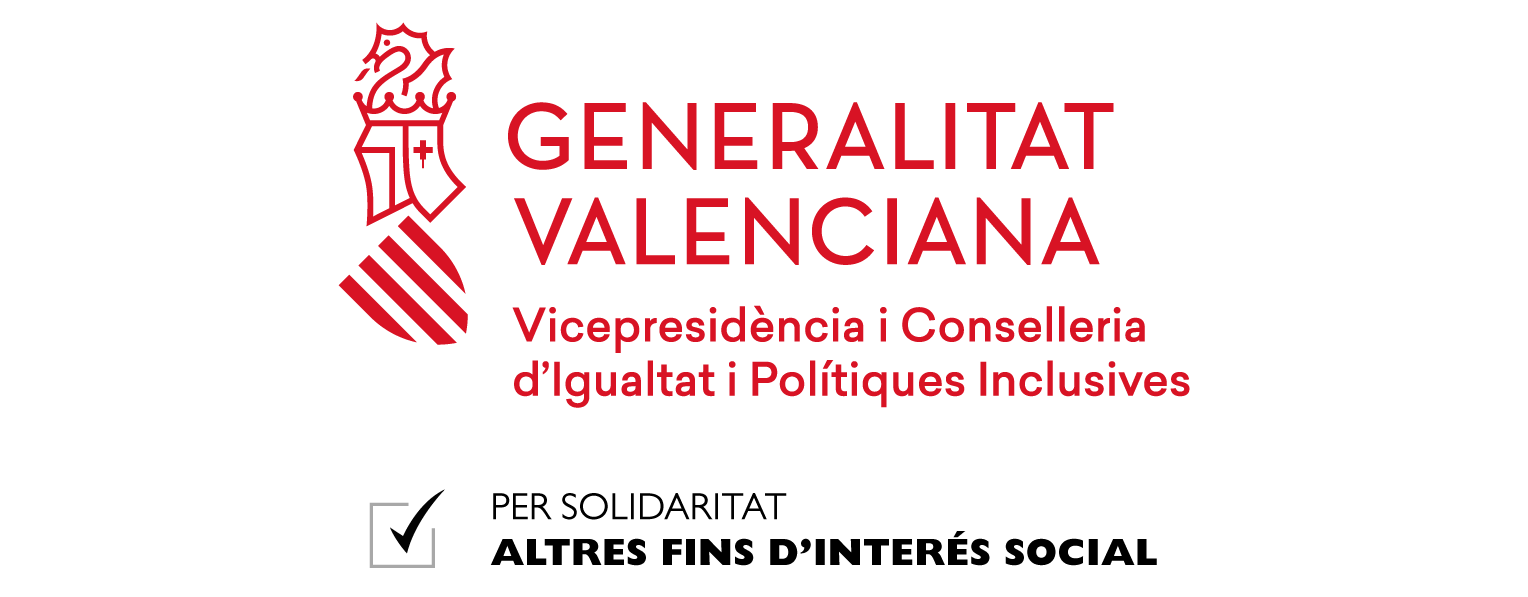 CONVOCATÒRIA DE LES SUBVENCIONS DESTINADES A LA REALITZACIÓ DE PROGRAMES D'INTERÉS GENERAL PER A ATENDRE FINS DE CARÀCTER SOCIAL A CÀRREC DE L'ASSIGNACIÓ TRIBUTÀRIA DEL 0,7 % DE L'IRPF A LA COMUNITAT VALENCIANA
PROGRAMES A EXECUTAR L'ANY 2024
DIRECCIÓ GENERAL D’ACCIÓ COMUNITÀRIA I BARRIS INCLUSIUSServei de Gestió de Programes Europeus i Estatalsirpf@gva.es
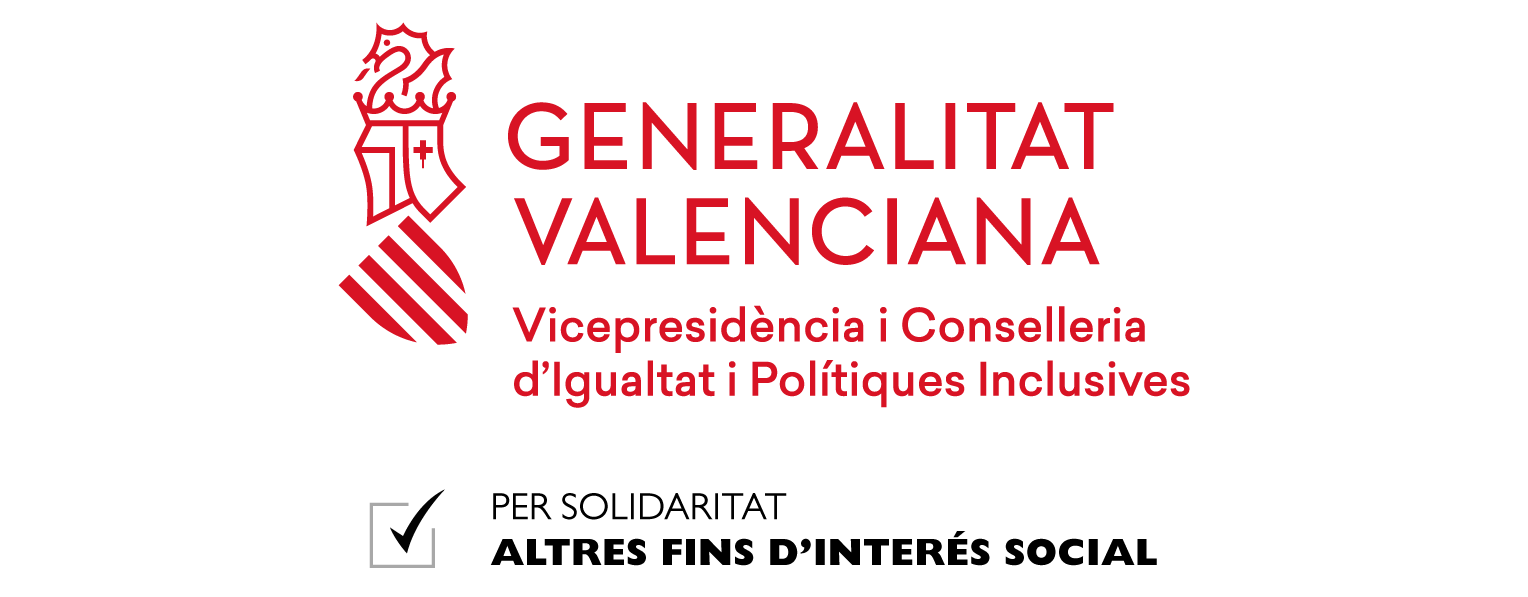 INDICACIONS PRÈVIES

Web: inclusio.gva.es per a informació, normativa i documents d'interés.

Resolució de 02 de juny  de 2022, de la Vicepresidència i Conselleria d'Igualtat i Polítiques Inclusives, per la qual es convoquen per a l'exercici 2023 les subvencions dirigides a la realització de programes d'interés general per a atendre fins de caràcter social a càrrec del tram autonòmic de l'assignació tributària del 0,7 per 100 de l'Impost sobre la Renda de les Persones Físiques.

Ordre 8/2019, de 7 de setembre, de la Vicepresidència i Conselleria d'Igualtat i Polítiques Inclusives, per la qual s'estableixen les bases reguladores per a la concessió de subvencions dirigides a la realització de programes d'interés general per a atendre fins de caràcter social a càrrec del tram autonòmic de l'assignació tributària del 0,7 per 100 de l'Impost sobre la Renda de les Persones Físiques.
DIRECCIÓ GENERAL D’ACCIÓ COMUNITÀRIA I BARRIS INCLUSIUSServei de Gestió de Programes Europeus i Estatalsirpf@gva.es
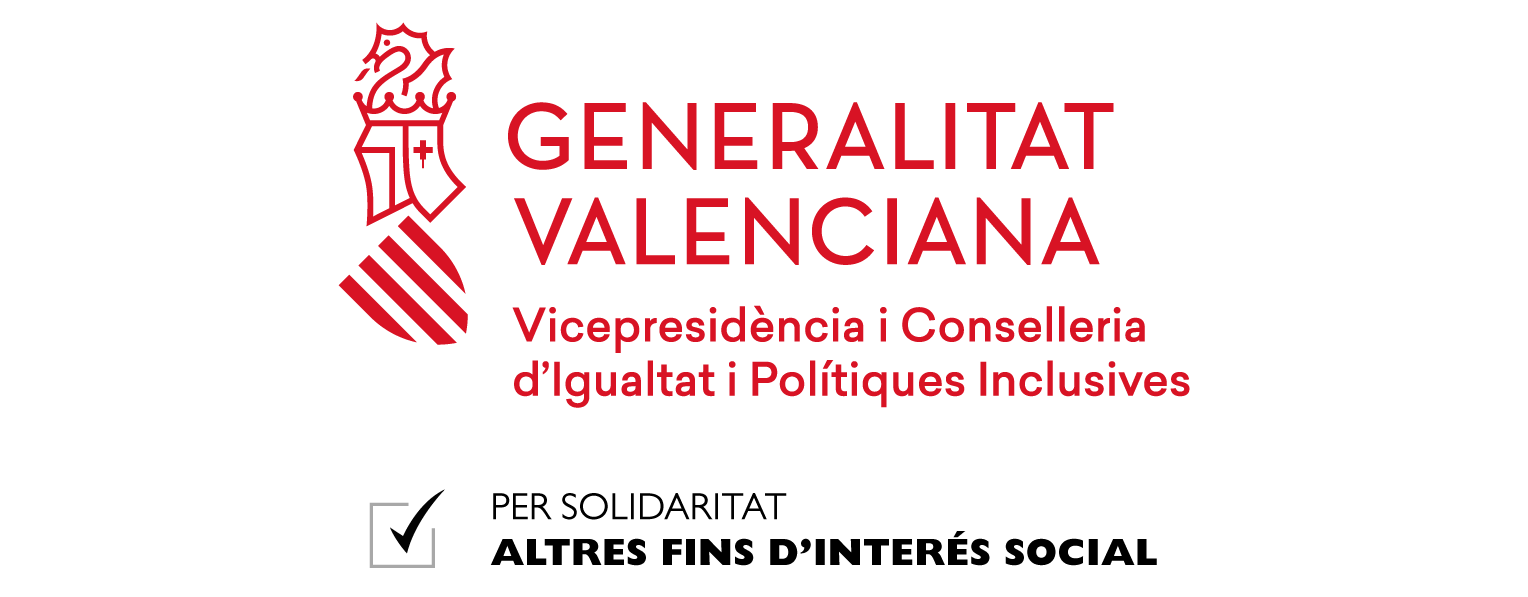 INSTÀNCIES

TERMINI DE PRESENTACIÓ: 15 DIES HÀBILS.

Finalització: 28 de junio de 2023.
 
SOL·LICITUD TELEMÀTICA, UNA ÚNICA SOL·LICITUD PER CADA ENTITAT:
 
En el cas de l'agrupació d'entitats sense personalitat jurídica, la sol·licitud haurà de realitzar-la l'entitat  representant.
 
Les entitats que es presenten com a executants  de programes d'una federació no podran presentar sol·licitud individual.
DIRECCIÓ GENERAL D’ACCIÓ COMUNITÀRIA I BARRIS INCLUSIUSServei de Gestió de Programes Europeus i Estatalsirpf@gva.es
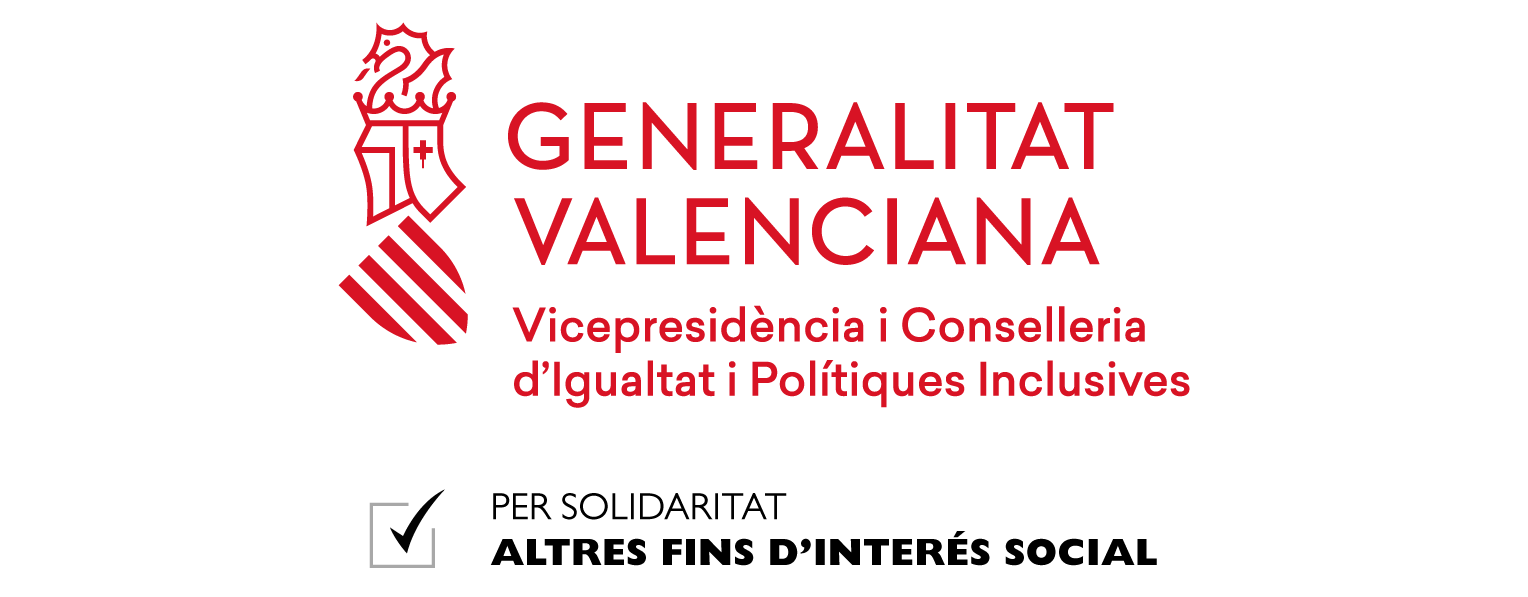 RECORDATORI TRAMITACIÓ

SIGNATURA ELECTRÒNICA: manteniment de la signatura electrònica de l'entitat o del representant durant TOT el procediment.

HI HA DOS FORMULARIS INICIALS:
1.- Genèric de la subvenció
2.- Formulari específic ( SUGUS). Dades del programa 
Cal parar atenció al desglossament econòmic dels programes en  Personal, Activitats, Gestió, Equipament que s'indica en els Annexos III i IV memòria explicativa dels programes, ja que HAN DE COINCIDIR.
DIRECCIÓ GENERAL D’ACCIÓ COMUNITÀRIA I BARRIS INCLUSIUSServei de Gestió de Programes Europeus i Estatalsirpf@gva.es
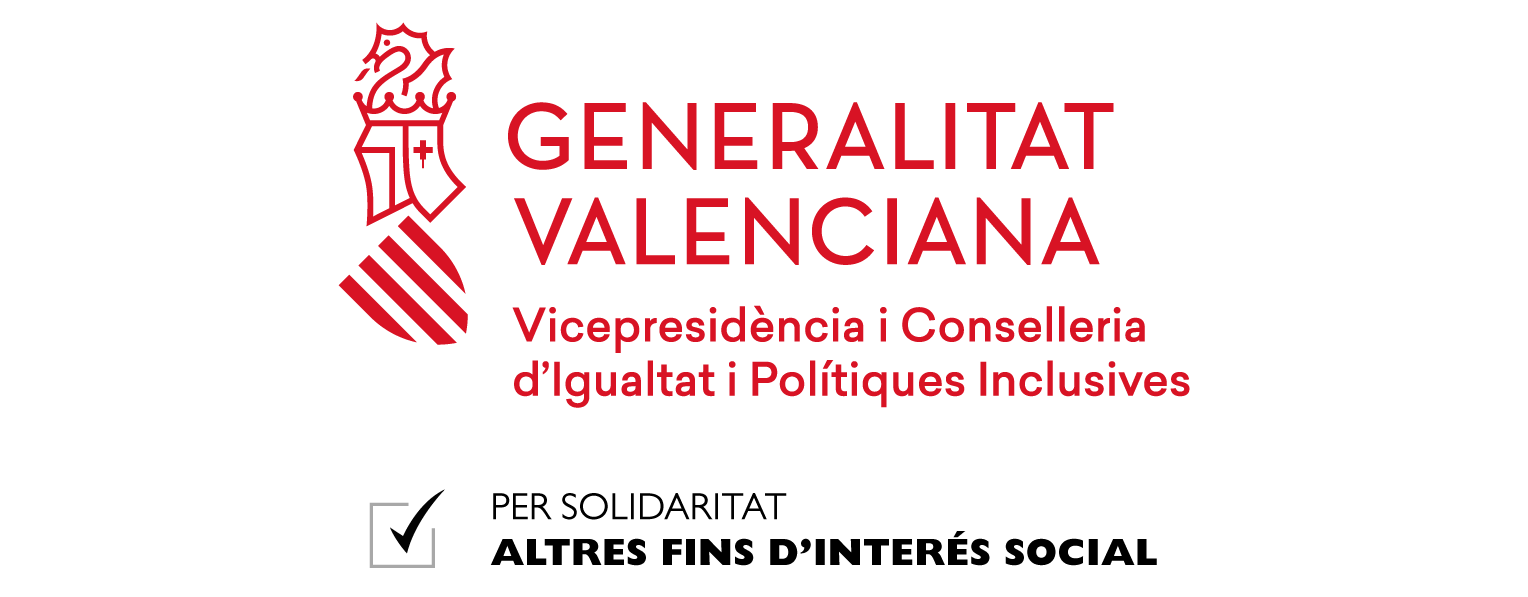 RECORDATORI TRAMITACIÓ

ANNEXES: Cal que estiguen emplenats tots els apartats (per evitar requeriments innecessaris).

Comprovar la NUMERACIÓ DELS PROGRAMES (han de coincidir en ambdós formularis).

Comprovar l'ASSIGNACIÓ DE L'EIX DEL PROGRAMA (han de coincidir en ambdós formularis).

UN PROGRAMA, UN PDF: un mateix pdf no ha d'incorporar diversos programesEnviar el PDF sense transformar, no escanejar-lo ni fotocopiar-lo.

IMPORTANT: identificar degudament cada programa segons el seu contingut.
DIRECCIÓ GENERAL D’ACCIÓ COMUNITÀRIA I BARRIS INCLUSIUSServei de Gestió de Programes Europeus i Estatalsirpf@gva.es
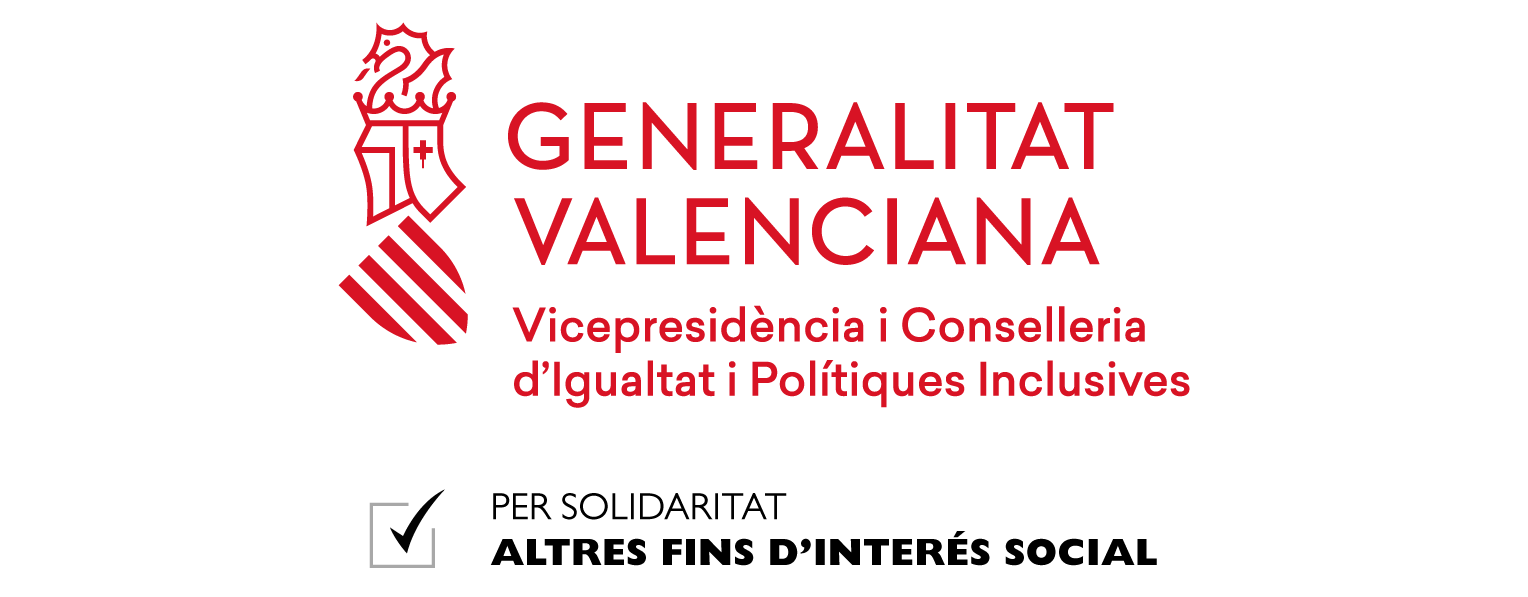 TRÀMIT APORTACIÓ DOCUMENTACIÓ

És necessari INDICAR EL NÚMERO DE EXPEDIENT assignat. 
	El número de expedient será PIIRPF/2023/XXX, i es rebrà a través del correu 	electrònic. Cal esperar a rebre’l. No s’ admetrà documentaci presentada 	amb numeració de expedients d’anys anteriors.

Durant TOTS ELS TRÀMITS de la present convocatoria s'haurà d'utilitzar la mateixa  signatura digital que per al tràmit de sol·licitud.
DIRECCIÓ GENERAL D’ACCIÓ COMUNITÀRIA I BARRIS INCLUSIUSServei de Gestió de Programes Europeus i Estatalsirpf@gva.es
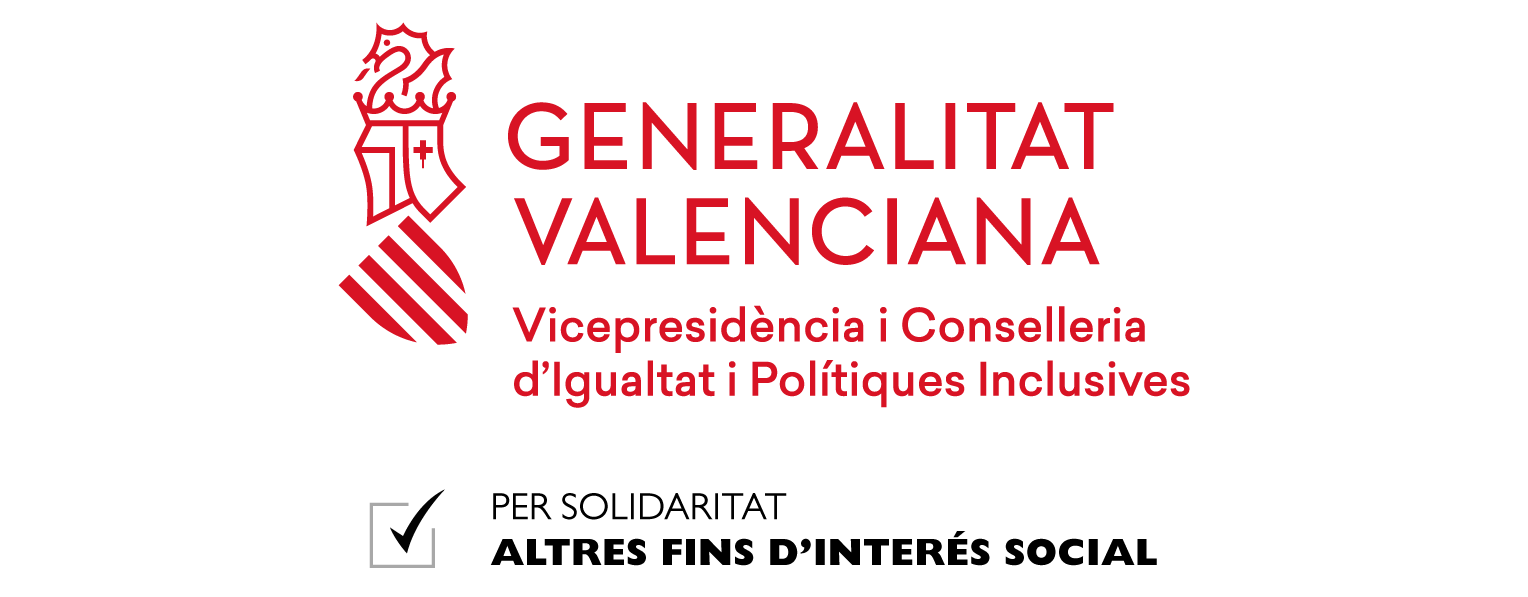 BENEFICIÀRIES
(art. 2 Ordre 8/2019)
Podran ser beneficiàries:
Les entitats del Tercer Sector d'Acció Social (art. 2, Llei 43/2015).
ONG.
Agrupacions d'organitzacions sense personalitat jurídica. Hauran de fer constar:
els compromisos d'execució assumits per cadascun dels seus membres,
l’import a aplicar per cadascuna d’aquestes, 
i nomenar  un representant.
DIRECCIÓ GENERAL D’ACCIÓ COMUNITÀRIA I BARRIS INCLUSIUSServei de Gestió de Programes Europeus i Estatalsirpf@gva.es
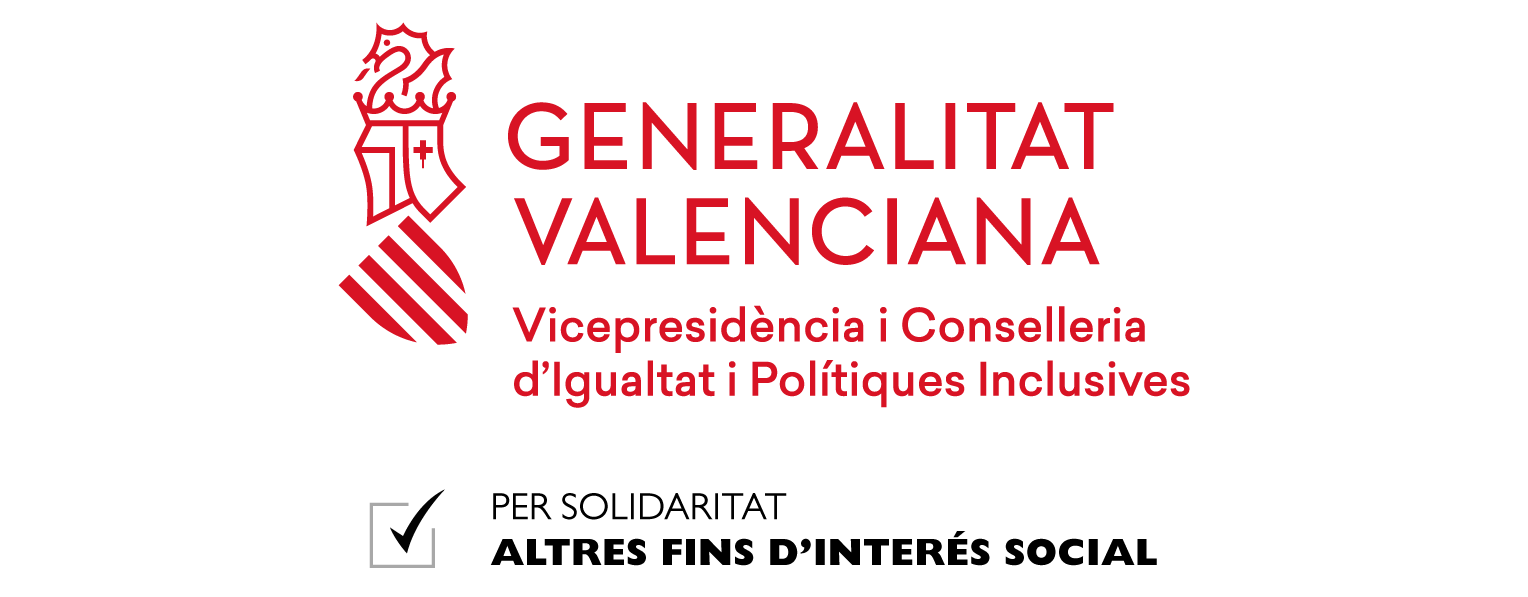 REQUISITS DE LES BENEFICIÀRIES
(art. 3 Ordre 8/2019)
Entre altres:
Tindre SEU O DELEGACIÓ PERMANENT EN LA COMUNITAT VALENCIANA.

Estar legalment constituïdes amb almenys 2 ANYS d'antelació respecte de la data de la publicació d’aquesta convocatoria.

Estar inscrites en el corresponent registre administratiu.
DIRECCIÓ GENERAL D’ACCIÓ COMUNITÀRIA I BARRIS INCLUSIUSServei de Gestió de Programes Europeus i Estatalsirpf@gva.es
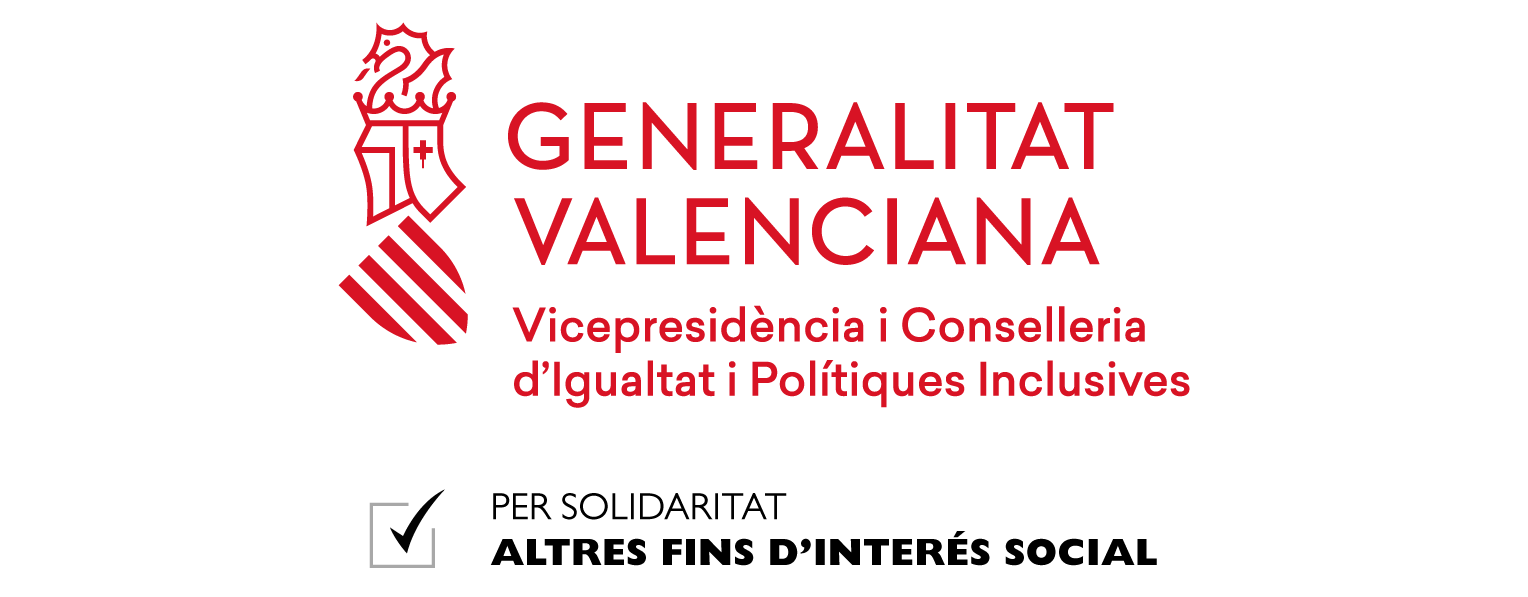 REQUISITS DELS PROGRAMES 
(art. 5 Ordre 8/2019)
Cada programa haurà d'estar vinculat a un únic eix de treball, que deurà quedar claramente especificat en el seu Annex.
Els imports sol·licitats hauran de ser de:
Per a actuacions d'àmbit local: almenys de 5.000 euros.
Per a actuacions d'àmbit provincial: almenys de 10.000 euros.
Per a actuacions d'àmbit de dues províncies: almenys de 15.000 euros.
Per a actuacions d'àmbit autonòmic: almenys de 20.000 euros.
Aquestes ajudes són incompatibles amb programes, serveis o places subvencionats mitjançant concert social d'aquesta conselleria.
DIRECCIÓ GENERAL D’ACCIÓ COMUNITÀRIA I BARRIS INCLUSIUSServei de Gestió de Programes Europeus i Estatalsirpf@gva.es
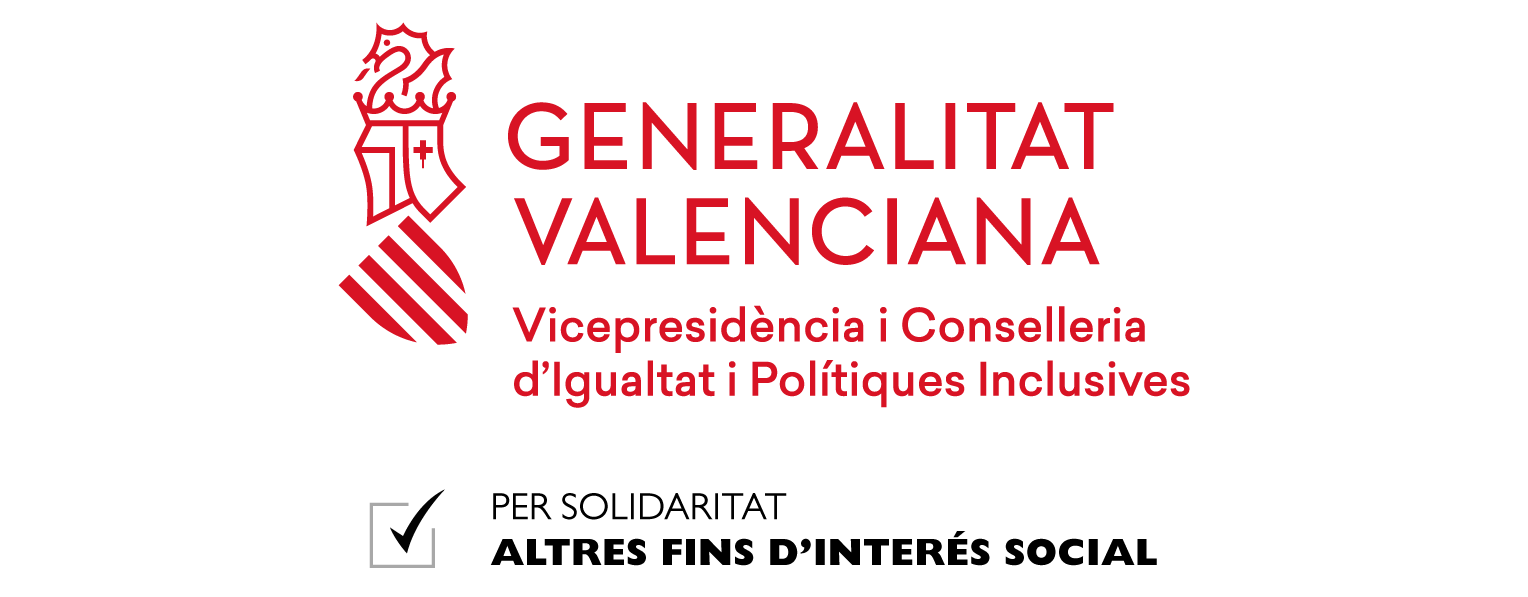 REQUISITS DELS PROGRAMES Art. 5 ordre de bases :

Programes de l’Eix 2. Persones joves. L'entitat haurà de: 
estar inscrita en el Cens d'Associacions Juvenils i Entitats Prestadores de Serveis a la Joventut a la Comunitat Valenciana,
o acreditades com a membres del Consell Valencià de la Joventut.
 
Programes de l’Eix 15. Intervenció del voluntariat. L'entitat haurà d'estar inscrita en el Registre Autonòmic d'Associacions de la Comunitat Valenciana.
 
Programes de l’Eix 16. Equipament. No es podrà finançar l'adquisició de béns ja finançats per altres subvencions d'equipament d'aquesta conselleria ni equipaments subvencionats en anys anteriors pels mateixos conceptes.
DIRECCIÓ GENERAL D’ACCIÓ COMUNITÀRIA I BARRIS INCLUSIUSServei de Gestió de Programes Europeus i Estatalsirpf@gva.es
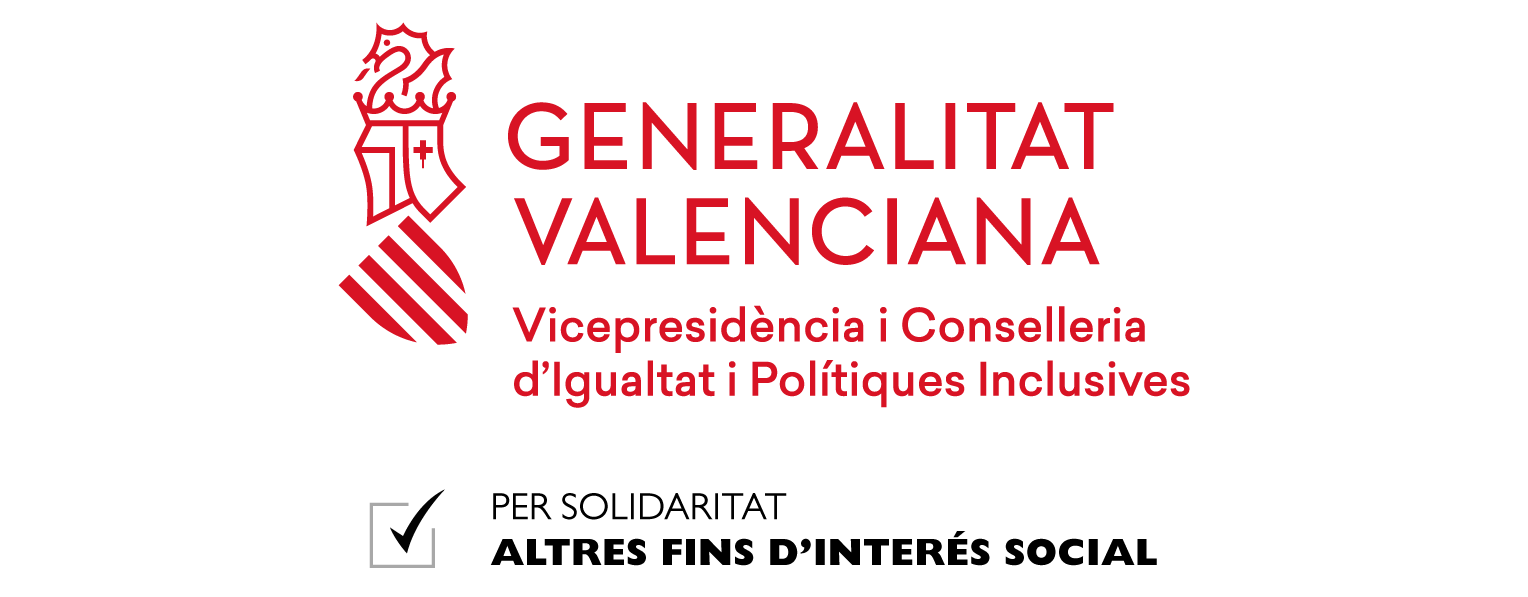 Convocatòria 2023

No es convoca l’Eix 17. Obres (finançat per la DG d'Infraestructures).
Es poden presentar 3 programes per eix, excepte en: 
Eix 3. Persones majors.
Eix 9. Persones amb diversitat funcional i/o discapacitat.
En aquests es podrà presentar un màxim de 7 programes.
No obstant això, el nombre màxim total de programes que es podran presentar continua sent de 30 programes.
DIRECCIÓ GENERAL D’ACCIÓ COMUNITÀRIA I BARRIS INCLUSIUSServei de Gestió de Programes Europeus i Estatalsirpf@gva.es
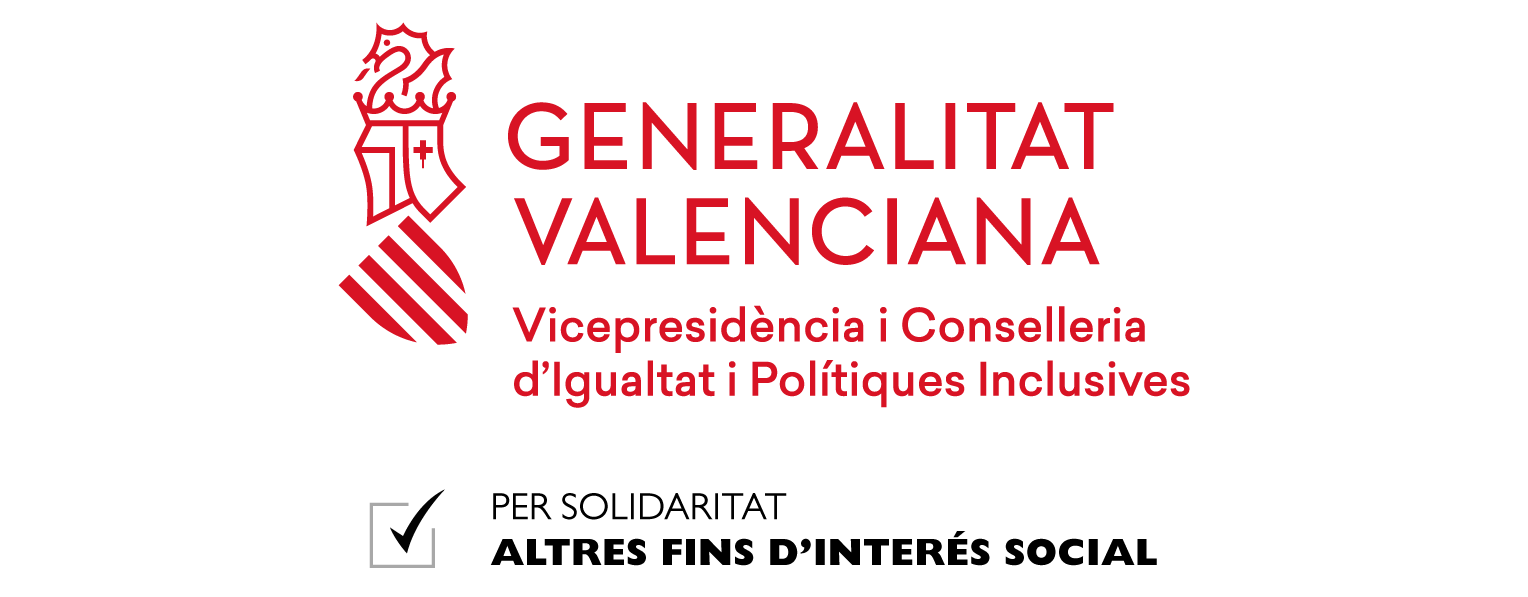 DOCUMENTACIÓ A PRESENTAR PER L’ ENTITAT 
(art. 8  a) Ordre 8/2019 
Estatuts degudament legalitzats.
Documentació acreditativa de la inscripción de l’entitat en el Registre administratiu corresponent.
Certificat de la composició del seu òrgan directiu, data del seu nomenament i tipus d'elecció, així com la presentació d'aquestes dades davant el registre administratiu corresponent.
En cas de que aquests 3 documents hagen sigut aportats en alguna convocatòria de l'IRPF anterior, serà suficient amb un certificat del representant legal que acredite que no s'ha produït cap canvi en la documentació, especificant el núm. d'expedient de subvenció d'IRPF en el qual es van presentar i indicant els documents objecte de certificació.

Acreditació/ Declaració d'estar al corrent de les obligacions tributàries, la S.S. i el reintegrament de 	Subvencions, o l'autorització perquè l'òrgan instructor obtinga la informació
DIRECCIÓ GENERAL D’ACCIÓ COMUNITÀRIA I BARRIS INCLUSIUSServei de Gestió de Programes Europeus i Estatalsirpf@gva.es
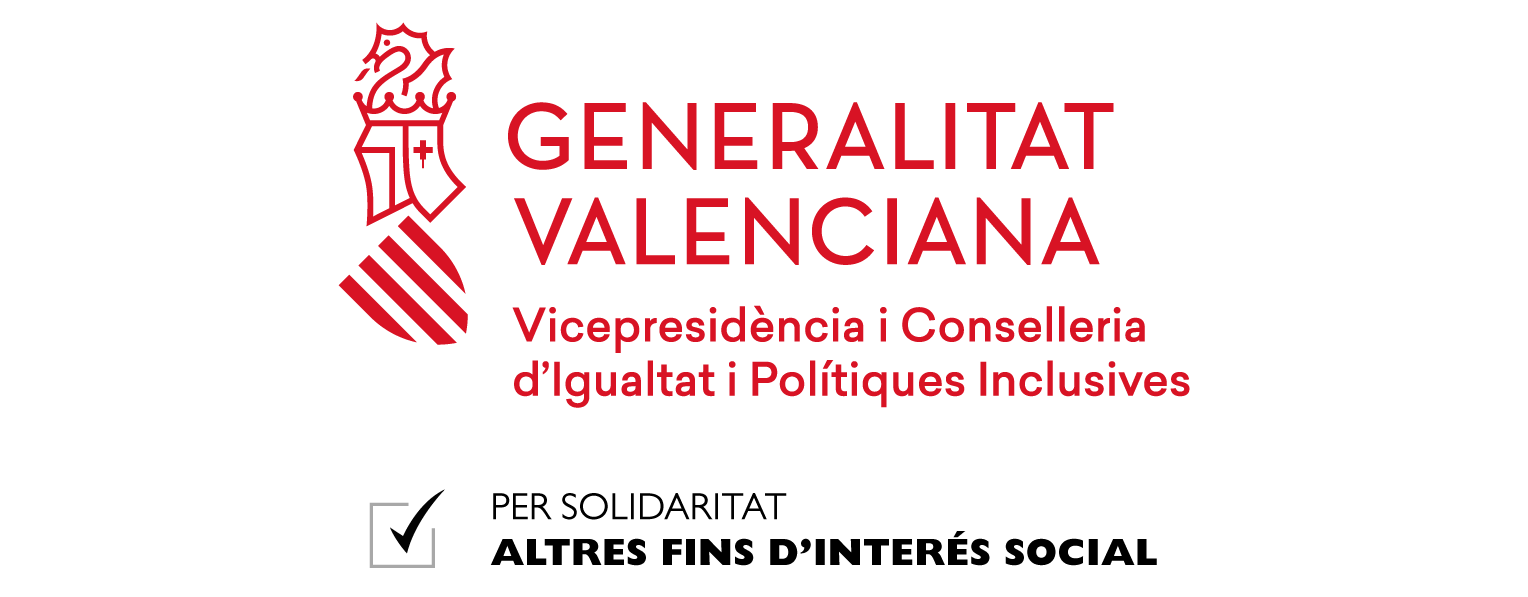 DOCUMENTACIÓ A PRESENTAR PER L’ENTITAT
 	
	ANNEXE II: MEMÒRIA EXPLICATIVA DE LA ENTITAT.

RELACIÓ DELS PROGRAMES del 16 al 30 (ANNEX I), en cas de que es sol·liciten més de 15 programes.

MEMÒRIA explicativa de cada programa:
ANNEX III per als programes dels eixos 1 al 15. 
ANNEX IV per als de l’Eix 16. Equipament.
DIRECCIÓ GENERAL D’ACCIÓ COMUNITÀRIA I BARRIS INCLUSIUSServei de Gestió de Programes Europeus i Estatalsirpf@gva.es
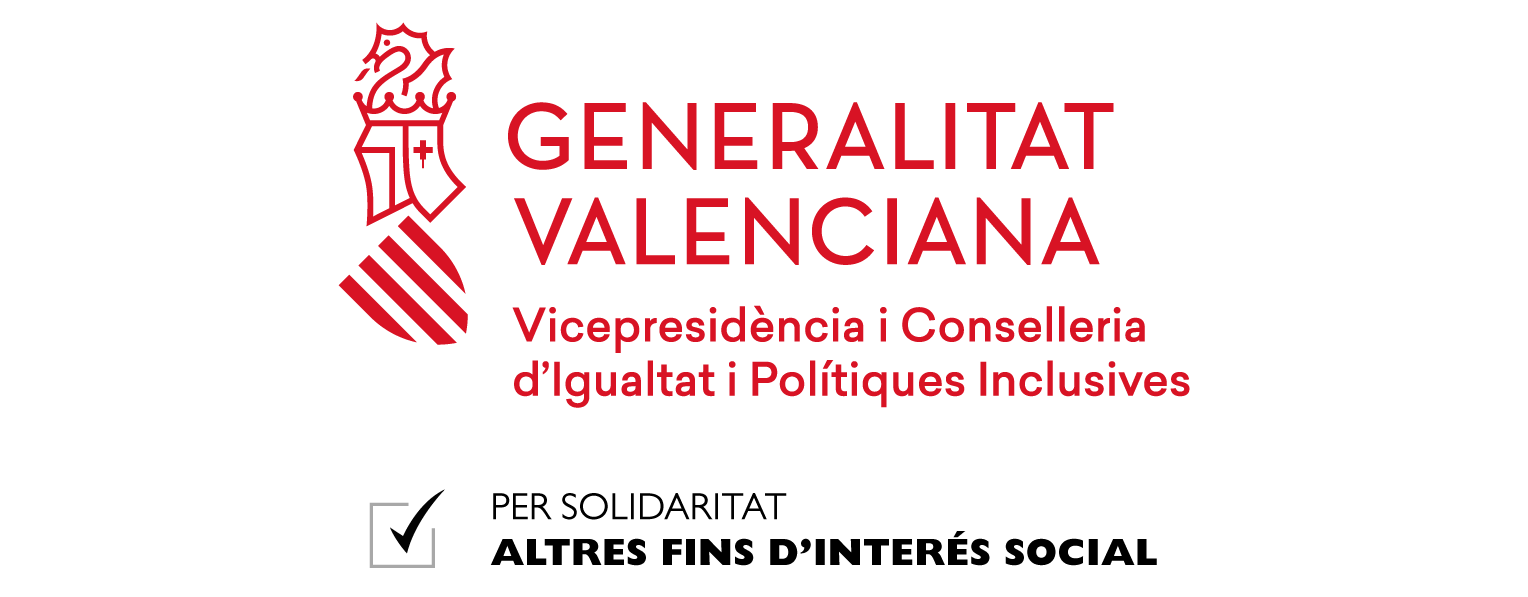 ALTRA DOCUMENTACIÓ
( en cas de ser necesària)
En els programes a executar per diverses entitats:
 
Un full de càlcul (Excel o lliure office) per cada programa: amb indicació d'imports i percentatges de participació de cada membre.
 
El full de càlcul està disponible en la pàgina web.
 
Els que afecten els eixos 2 i 15: acreditació d'estar inscrits en el registre corresponent.
DIRECCIÓ GENERAL D’ACCIÓ COMUNITÀRIA I BARRIS INCLUSIUSServei de Gestió de Programes Europeus i Estatalsirpf@gva.es
NOVETAT
DADES DE DOMICILIACIÓ BANCÀRIA




















NOVETAT
DADES DE DOMICILIACIÓ BANCÀRIA

Entitats noves perceptores de subvencions a la Vicepresidència i Conselleria d’Igualtat i Polítiques Inclusives o que hagen modificat les dades bancàries respecte anys anteriors, serà obligatori utilitzar el tràmit telemàtic PROPER per:
Altes
Modificacions 

En el següent enllaç:
https://www.gva.es/es/inicio/procedimientos?id_proc=22648
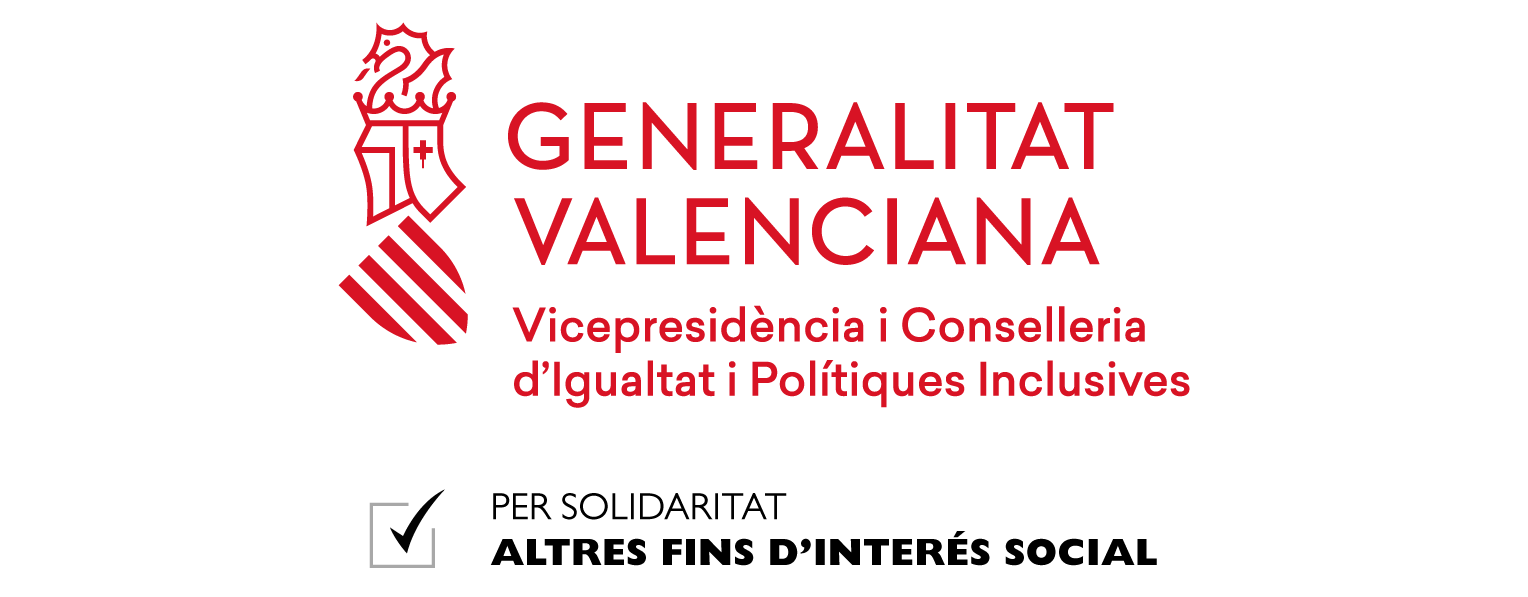 DIRECCIÓ GENERAL D’ACCIÓ COMUNITÀRIA I BARRIS INCLUSIUSServei de Gestió de Programes Europeus i Estatalsirpf@gva.es
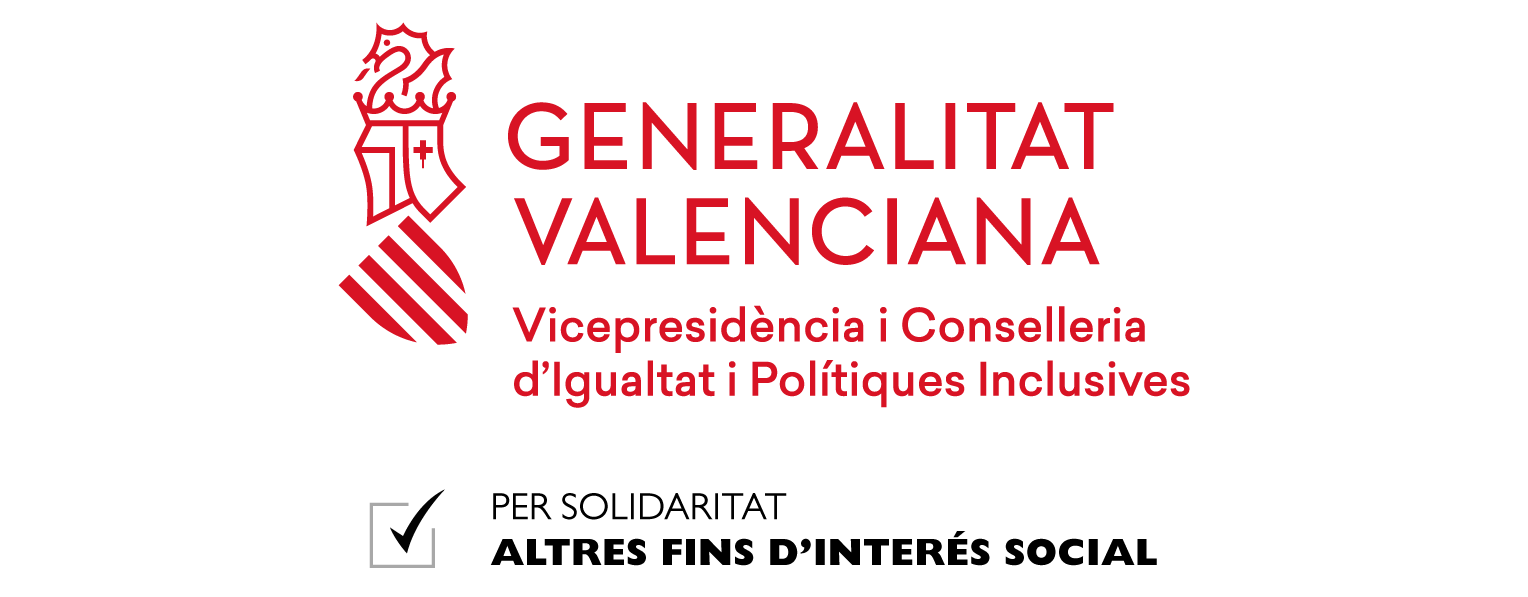 ALTRA DOCUMENTACIÓ
(en cas de ser necesària)

En l’Eix 16. Equipament: 

Per a inversions inferiors a 15.000 euros (IVA exclòs), 1 pressupost.
Per a inversions superiors, hauran de presentar 3 pressupostos.
 
Si escau, documentación per a valorar l’Entitat, complement de l’Annex II i del formulari SUGUS: 
Certificat de qualitat en vigor.
Informe de l’auditoria de comptes.
Pla d’igualtat.
DIRECCIÓ GENERAL D’ACCIÓ COMUNITÀRIA I BARRIS INCLUSIUSServei de Gestió de Programes Europeus i Estatalsirpf@gva.es
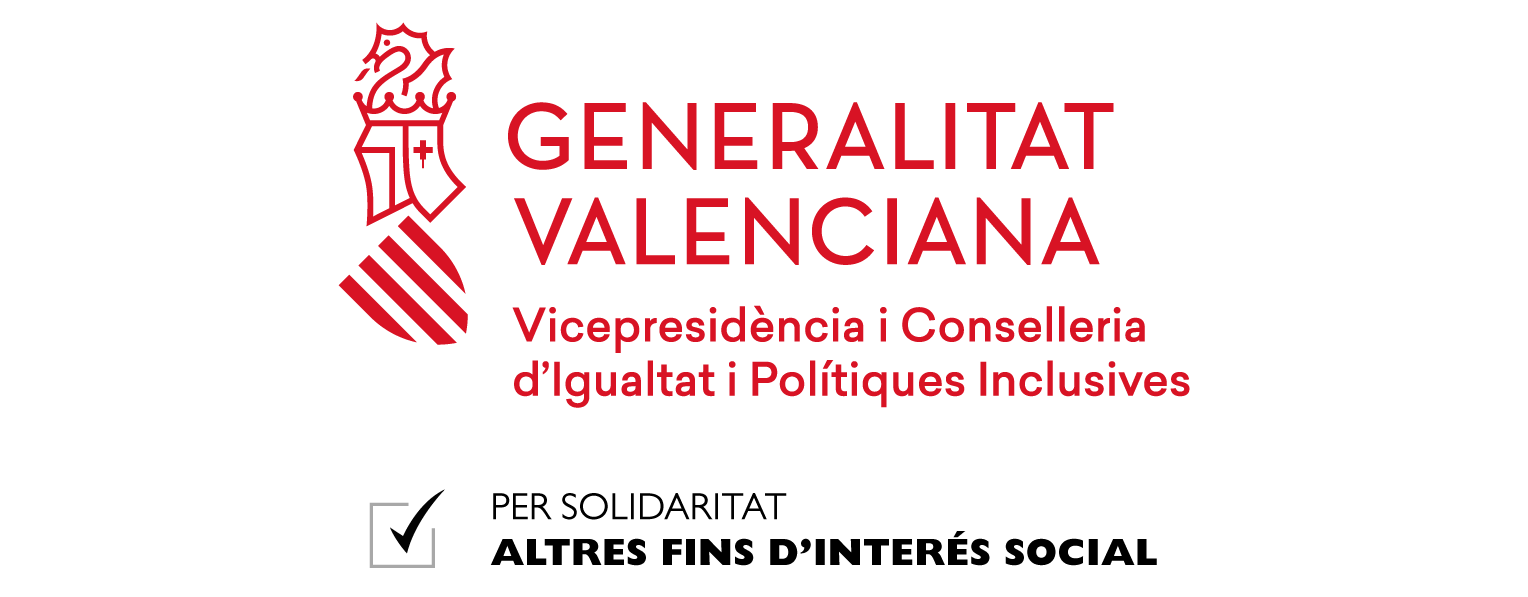 VALORACIÓ

VALORACIÓ DE LES ENTITATS:

ALMENYS 60 PUNTS (sobre 100).
Agrupacions d'entitats: mitjana de les puntuacions de les entitats, que haurà de superar els 60 punts i cap de les integrants obtindre’n menys de 50.

VALORACIÓ DELS PROGRAMES:

Almenys 50 punts (sobre 100) en despeses de naturalesa corrent.
Almenys 55 punts (sobre 100) en despeses de naturalesa de capital (equipaments).
DIRECCIÓ GENERAL D’ACCIÓ COMUNITÀRIA I BARRIS INCLUSIUSServei de Gestió de Programes Europeus i Estatalsirpf@gva.es
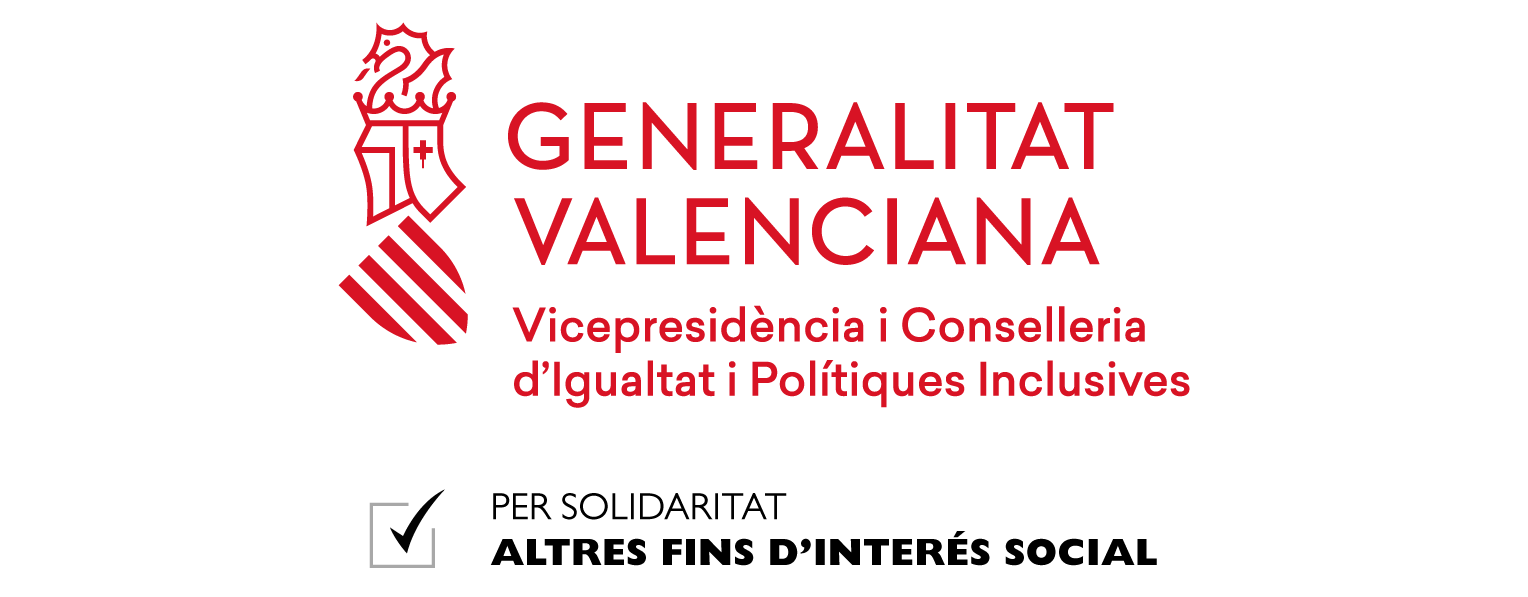 FASE VALORACIÓ

VALORACIÓ DE LES ENTITATS: Criteris objectius de l’artícle 10 Ordre 8/2019:
Àmbit d'actuació.12 punts
Nombre d’associats.5 punts
Col·lectius específics.3 punts
Federacions i confederacions. 3 punts
Treball en xarxa amb altres entitats.4 punts
Especialització (anys d’experiència).15 punts
Seus obertes al públic. 3 punts
Plans de formació contínua del personal retribuit . 2 punts(si s'han implantat específics).
Abast de la formación del personal retribuit. 2 punts
Contractació específica. 6 punts (persones amb discapacitat, menors de 35 anys, joves extutelats, aturats de llarga durada, víctimes de violència de gènere i perceptors de la renda valenciana d'inclusió).
DIRECCIÓ GENERAL D’ACCIÓ COMUNITÀRIA I BARRIS INCLUSIUSServei de Gestió de Programes Europeus i Estatalsirpf@gva.es
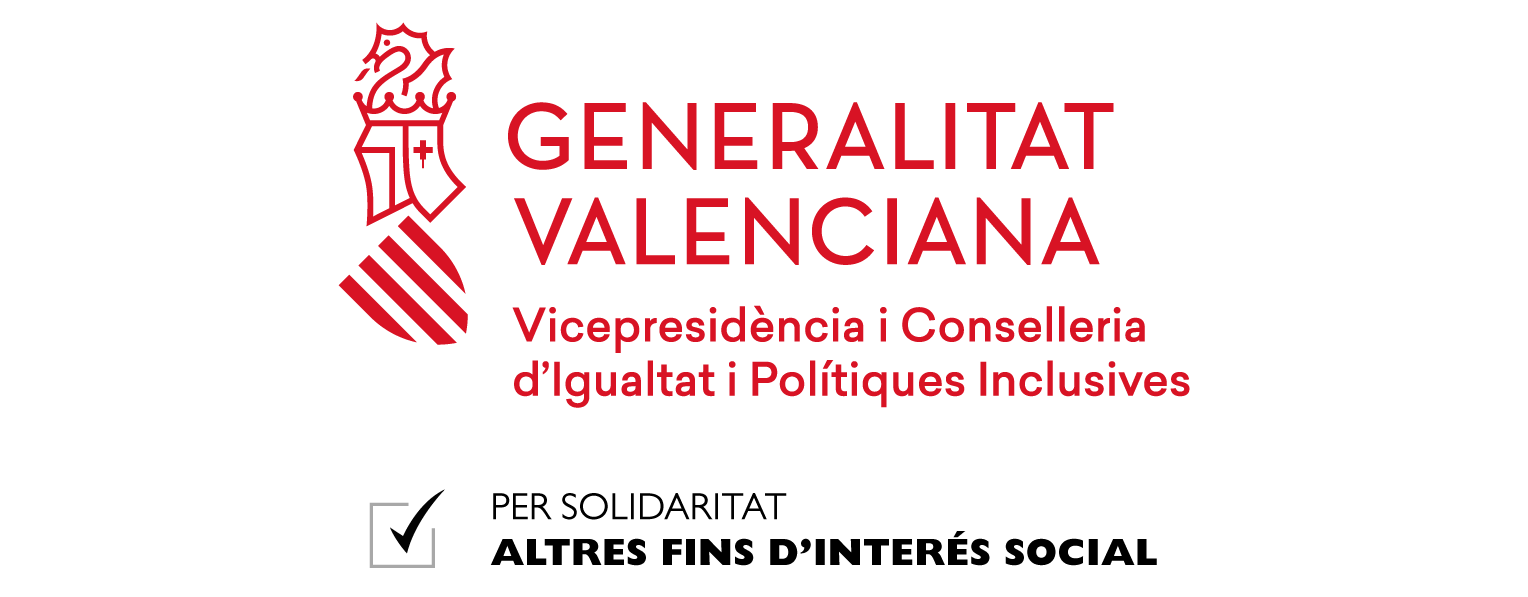 VALORACIÓ

VALORACIÓ DE LES ENTITATS : criteris objectius del art. 10, Ordre 8/2019

Voluntariat. 3 punts: nombre de voluntaris de l’entitat
Participació del voluntariat. 3 punts
Pla específic de formació del voluntariat. 3 punts
Abast de la formació del voluntariat. 5 punts (% de voluntaris als quals arriba).
Qualitat en la gestió de l'entitat. 7 punts Processos implantats o sistema certificat de qualitat
Finançament propi.2 punts
Finançament públic.7 punts
Finançament privat. 3 punts
Auditoria de comptes. 4 punts dels comptes anuals de l’exercici anterior.
Declaració d'utilitat pública. 2 punts
Plans d'igualtat. 6 punts
DIRECCIÓ GENERAL D’ACCIÓ COMUNITÀRIA I BARRIS INCLUSIUSServei de Gestió de Programes Europeus i Estatalsirpf@gva.es
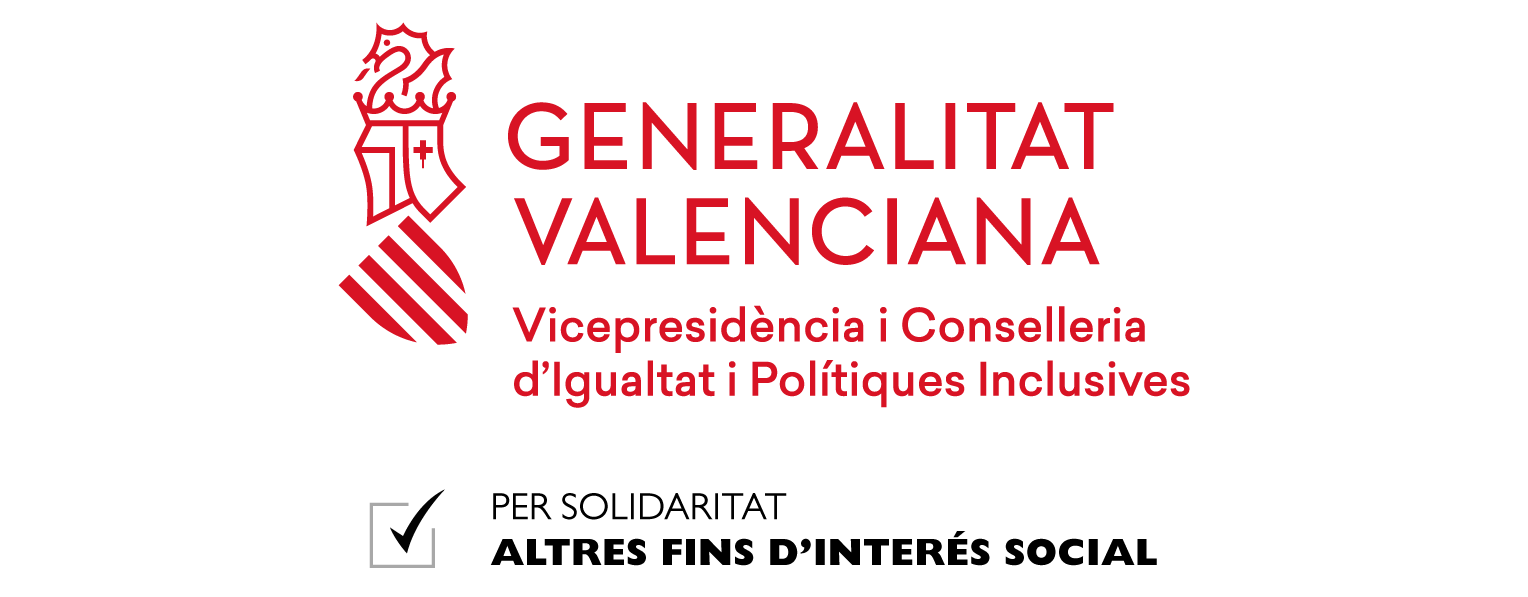 VALORACIÓ

VALORACIÓ DELS PROGRAMES: criteris objectius de l’artícle 11 Ordre 8/2019:

Justificació del programa. 12 punts
Incidència en la lluita contra la pobresa i l'exclusió social. 6 punts
Objectius del programa. 8 punts
Descripció, número i participació dels beneficiaris. 4 punts
Àmbit territorial del programa. 5 punts
Activitats del programa. 8 punts
Metodología. 6 punts
DIRECCIÓ GENERAL D’ACCIÓ COMUNITÀRIA I BARRIS INCLUSIUSServei de Gestió de Programes Europeus i Estatalsirpf@gva.es
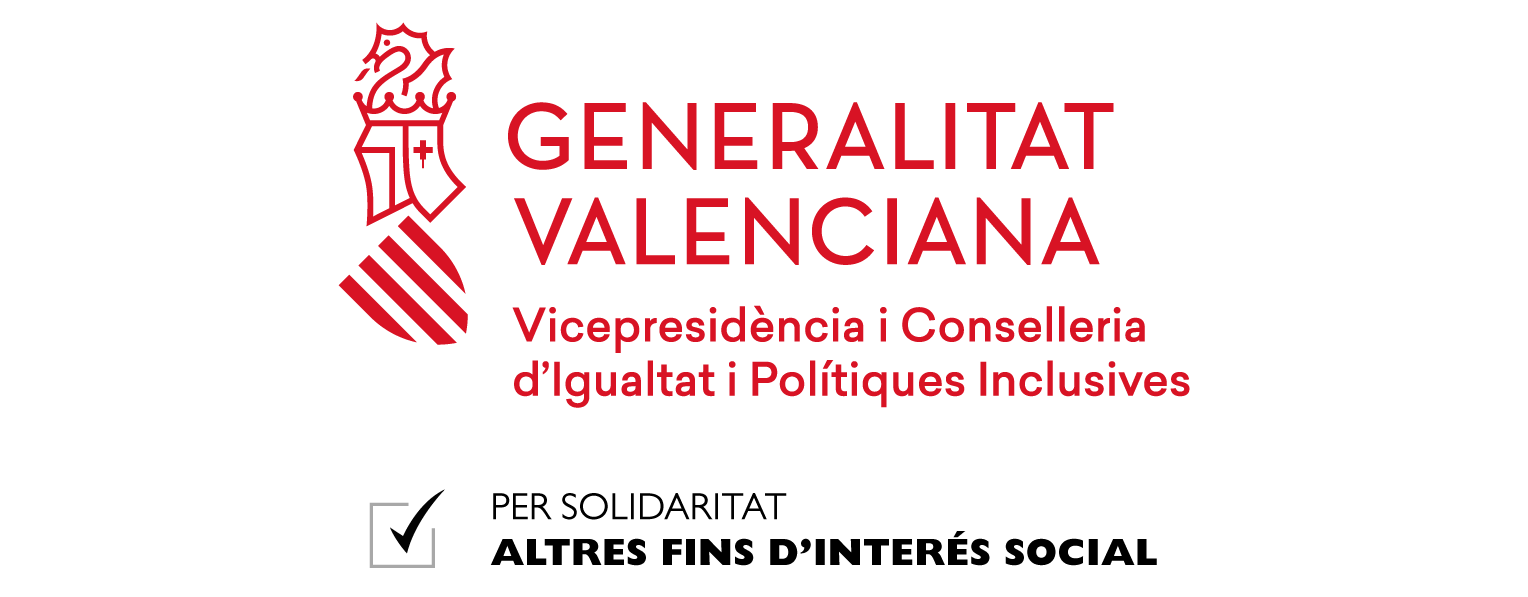 VALORACIÓ
VALORACIÓ DELS PROGRAMES: criteris objectius de l’artícle 11 Ordre 8/2019:

Calendari del programa. 3 punts
Coordinació interna del programa. 3 punts
Coordinació externa del programa. 3 punts
Participació de les persones beneficiàries. 3 punts
Promoció i difusió del programa. 3 punts
Equip professional del programa. 8 punts
Equip voluntari del programa. 5 punts
Pressupost del programa. 3 punts
Cofinançament del programa. 4 punts
Corresponsabilitat del programa.4 punts
Indicadors d'avaluació i control. 6 punts
Perspectiva de gènere i promoció de la igualtat. 6 punts
DIRECCIÓ GENERAL D’ACCIÓ COMUNITÀRIA I BARRIS INCLUSIUSServei de Gestió de Programes Europeus i Estatalsirpf@gva.es
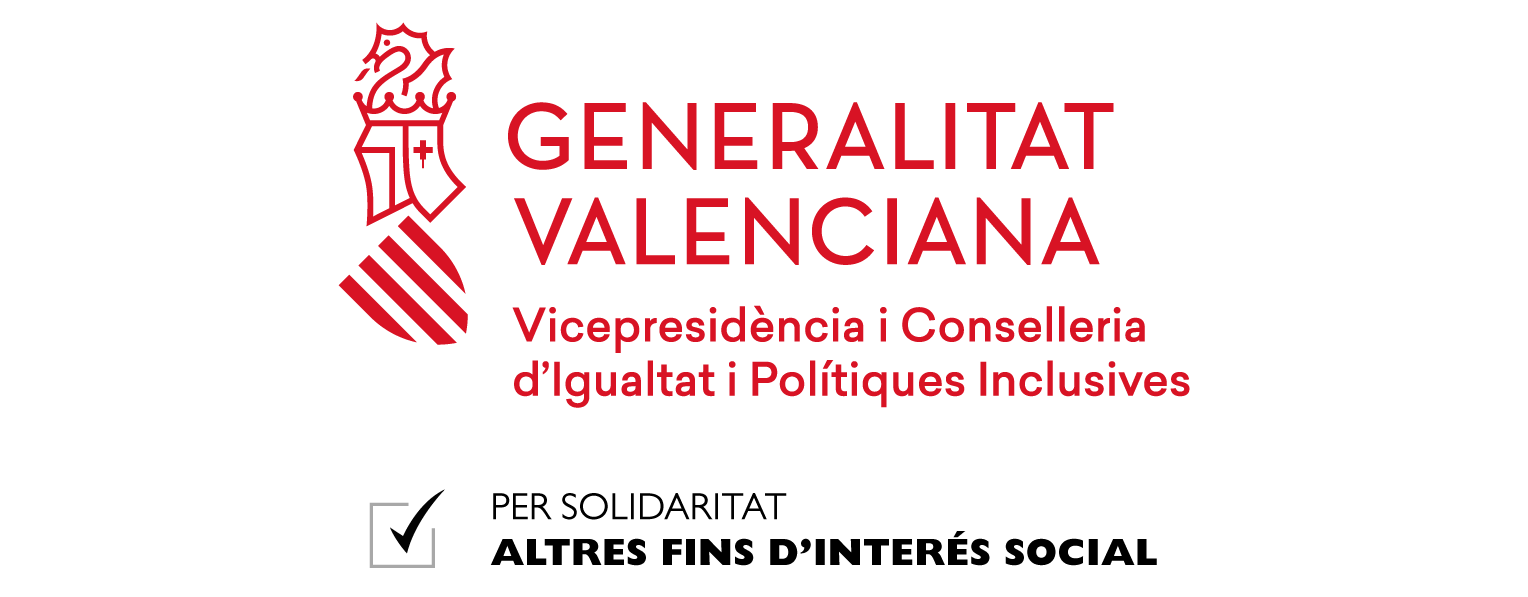 SE SOL·LICITA AVANÇAR LA PRESENTACIÓ DE LA SOL·LICITUD AL MÉS PROMPTE POSSIBLE per evitar col·lapsar els servidors de xarxa.

Per a dubtes o consultes: irpf@gva.es
Per a problemes tècnics relacionats amb la plataforma: generalitat_en_red@gva.es 


Moltes gràcies per la vostra atenció